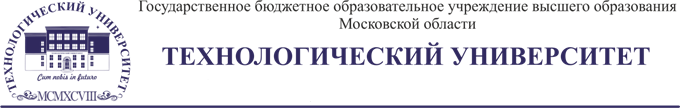 Лучшая научно-исследовательская работа студентов и молодых учёных Технологического университета
Тема конкурсной работы:«Название конкурсной работы»Тематическое направление: (указать какое)
Автор: ФИО (полностью), учебное подразделение (институт), кафедра, курс, группа 
Научный руководитель: Ф.И.О (полностью), ученая степень, ученое звание, должность


г.о. Королёв, 2020
Разделы презентации
Актуальность идеи
Предлагаемое решение
Научная новизна предлагаемых в проекте решений
Научно-практическая значимость
План реализации проекта
Перспектива коммерциализации результата НИР (сферы применения и конкретный потребитель)
Достигнутые результаты (публикация, внедрение и т.п.)
Партнеры, заинтересованные организации
Актуальность идеи
Предлагаемое решение
Научная новизна предлагаемых в проекте решений
Научно-практическая значимость
План реализации проекта
Представьте план реализации идеи в конечный продукт, т.е. от начальной стадии (идеи) до готового продукта (работоспособной технологии) с указанием временных и финансовых затрат.

КАЛЕНДАРНЫЙ ПЛАН РЕАЛИЗАЦИИ ПРОЕКТА
СМЕТА РАСХОДОВ ПО ПРОЕКТУ
Перспектива коммерциализации результата НИР
Представьте результаты оценки рынка для создаваемого продукта. Обозначьте потенциального потребителя, наличие конкурентов, дайте информацию о ценах на Ваш продукт и на продукцию конкурентов, укажите себестоимость Вашего продукта, объем рынка.
Достигнутые результаты
Достигнутые результаты
Партнеры, заинтересованные организации
Укажите кому потенциально интересен Ваш проект, кто готов оказать поддержку его развитию, предоставить дополнительные ресурсы. При наличии продемонстрируйте имеющиеся рекомендательные письма заинтересованных организаций.
Наименование проекта

Спасибо за внимание!

Фамилия Имя Отчество (автора полностью)
 
Контактная информация: 
веб-сайт, электронная почта, телефон